JTBD PRIORITIZATION
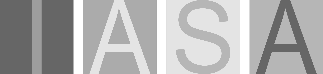 10
OVER-SERVED
JOB SATISFACTION
SERVED
UNDER-SERVED
0
0
10
JOB IMPORTANCE
Last updated on 21 April 2018 Download a copy of this canvas at https://iasaglobal.org/wp-content/uploads/2018/10/JTBD-FILTER.pptx 
JTBD Prioritisation  - Version: 0.1 Designed By: Gar Mac Críosta Agent ∆ for IASA Global
INSPIRED BY: Bob Moesta http://www.therewiredgroup.com/ Clay Christenson http://disruptiveinnovation.org/. This work is licensed under a Creative Commons Attribution-ShareAlike 4.0 International License. http://creativecommons.org/licenses/by-sa/4.0
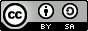